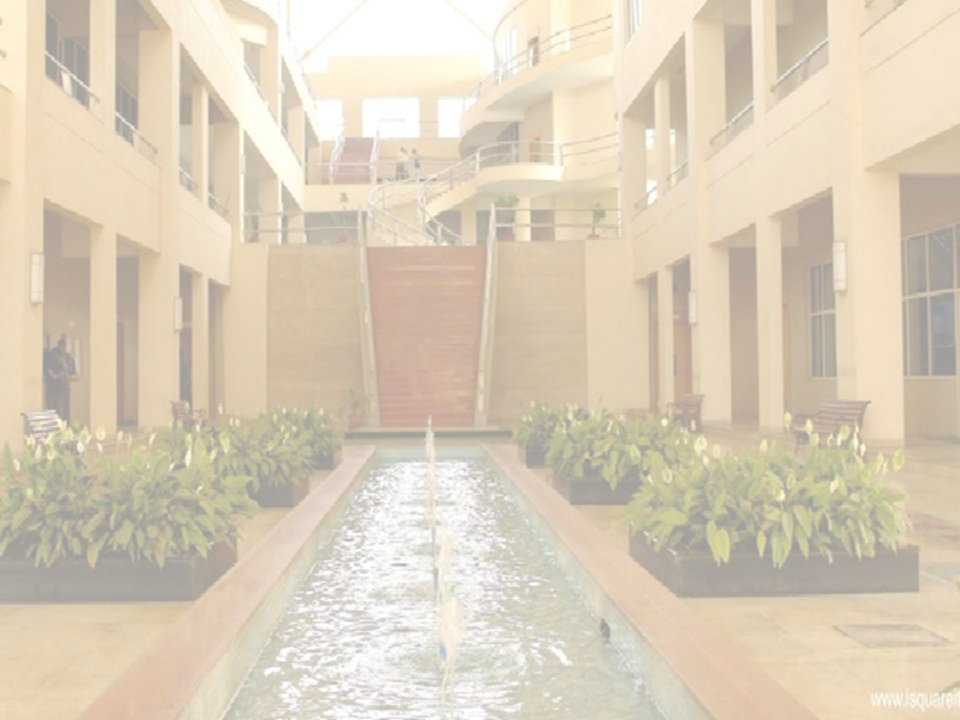 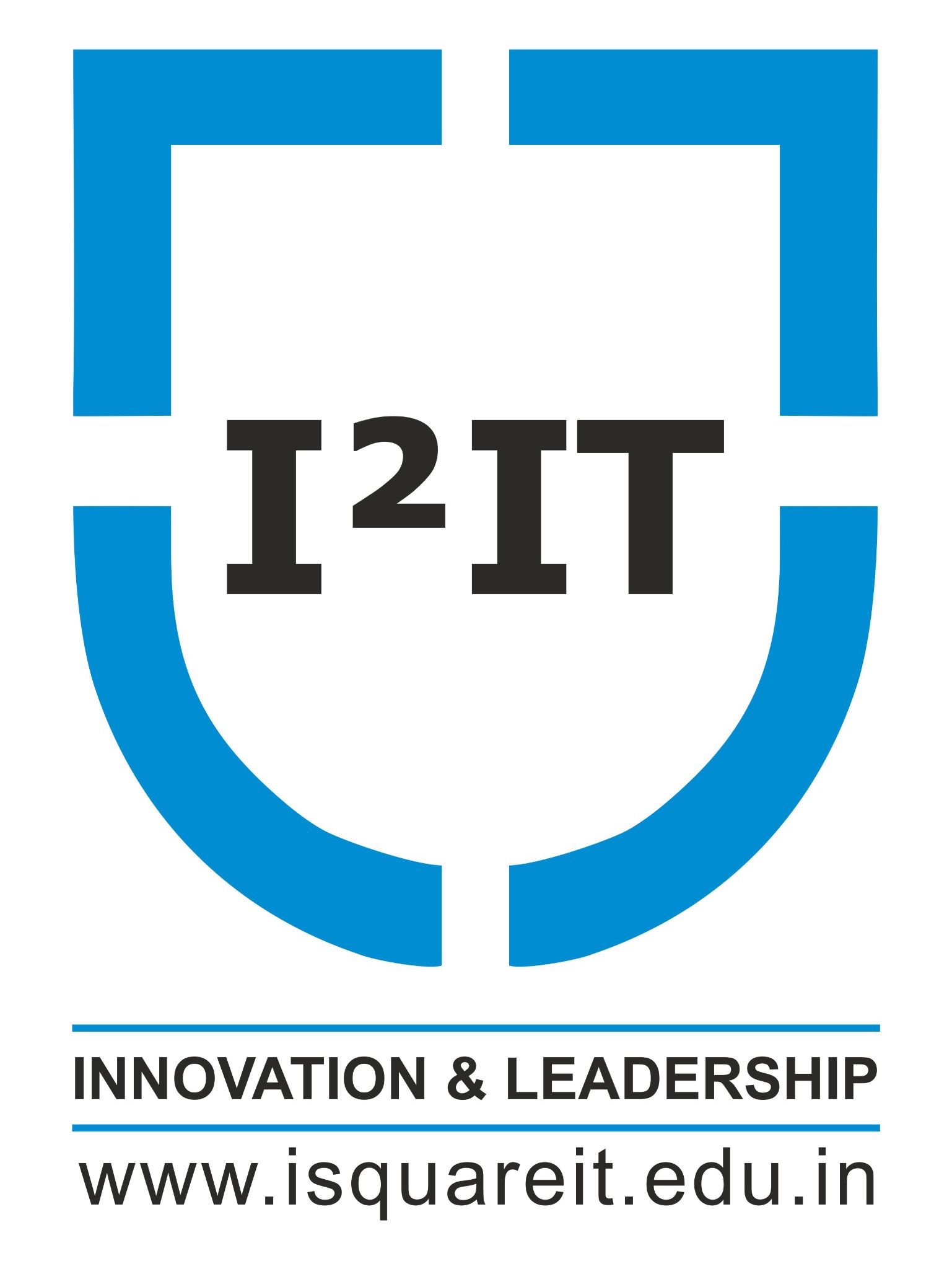 INTRODUCTION
TO
DATA SCIENCE , BIG DATA, DATA ANALYTICS
Prof Ekta M. Choudhari
Department of Information Technology

International Institute of Information Technology, I²IT
www.isquareit.edu.in
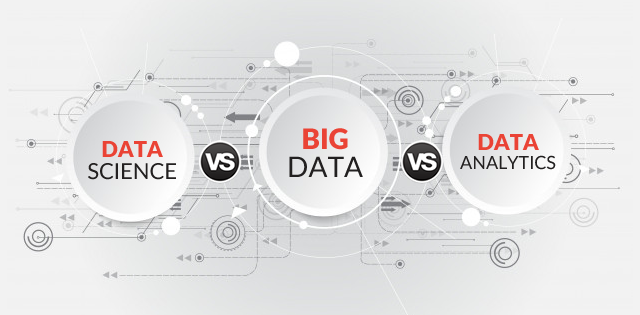 Introduction to Data science
“Data	science, Know as data-driven science, is also an interdisciplinary field of scientific methods, processes,  algorithms, and systems to extract knowledge or insights from  data in various forms, either structured or unstructured, similar  to data mining. ”
Various sectors use Data Science to extract the information they need to create different services and products.
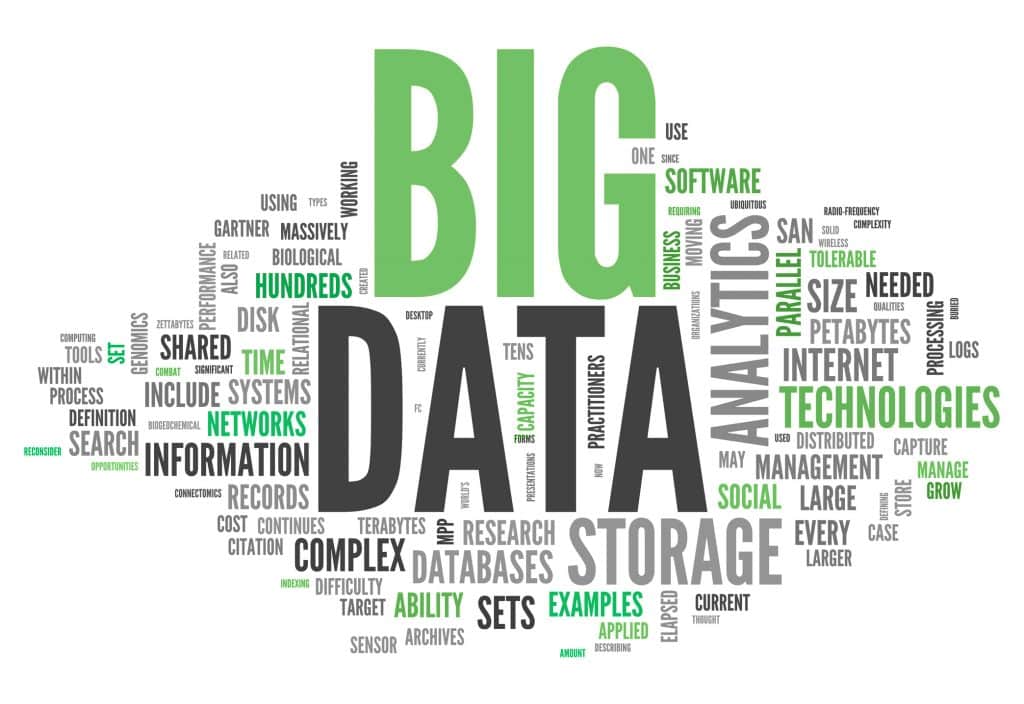 Big Data at a Glance
Different Types of Data
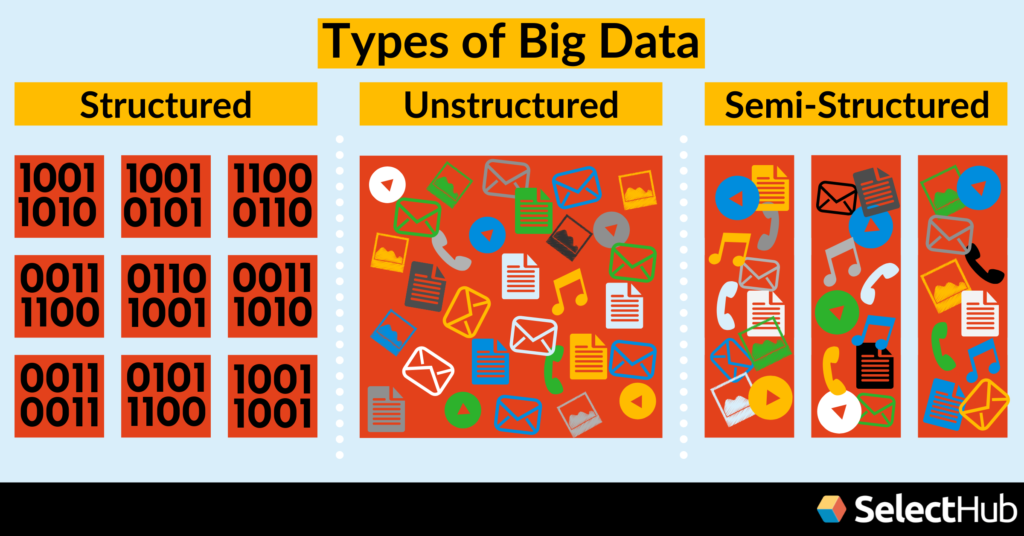 5 V’s of Big Data
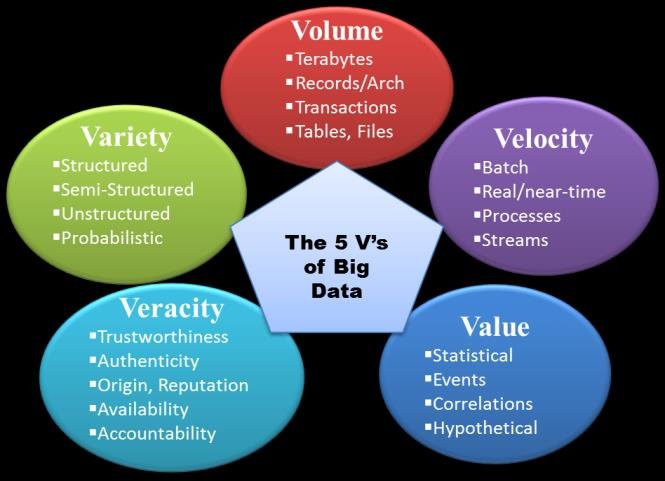 Challenges of Traditional Systems (RDBMS &DWH)
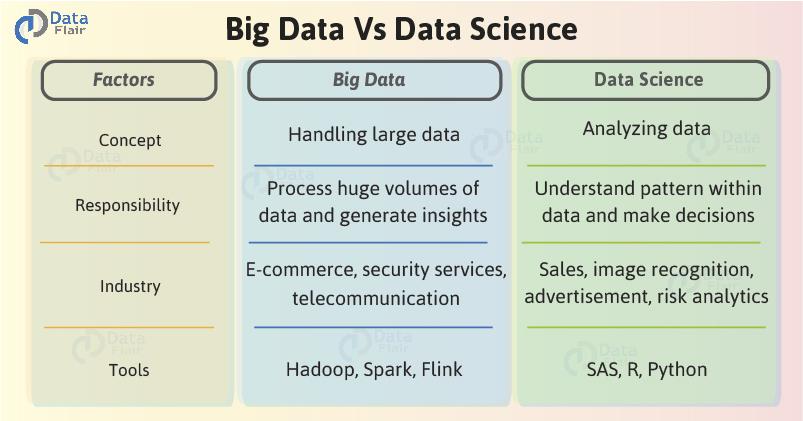 What Is Data Analytics?
Data analytics is the science of analyzing raw data in order to make conclusions about that information. Many of the techniques and processes of data analytics have been automated into mechanical processes and algorithms that work over raw data for human consumption.
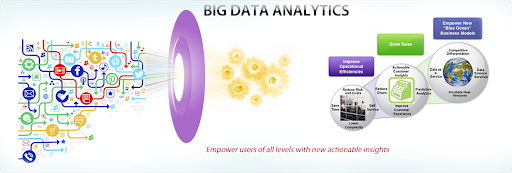 Some of the Companies using Big Data
Common Job Titles

The most common careers in data science and big data field  include the following roles.
Data scientists
Data analysts 
Big Data Specialists
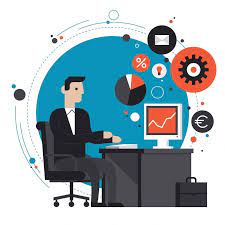